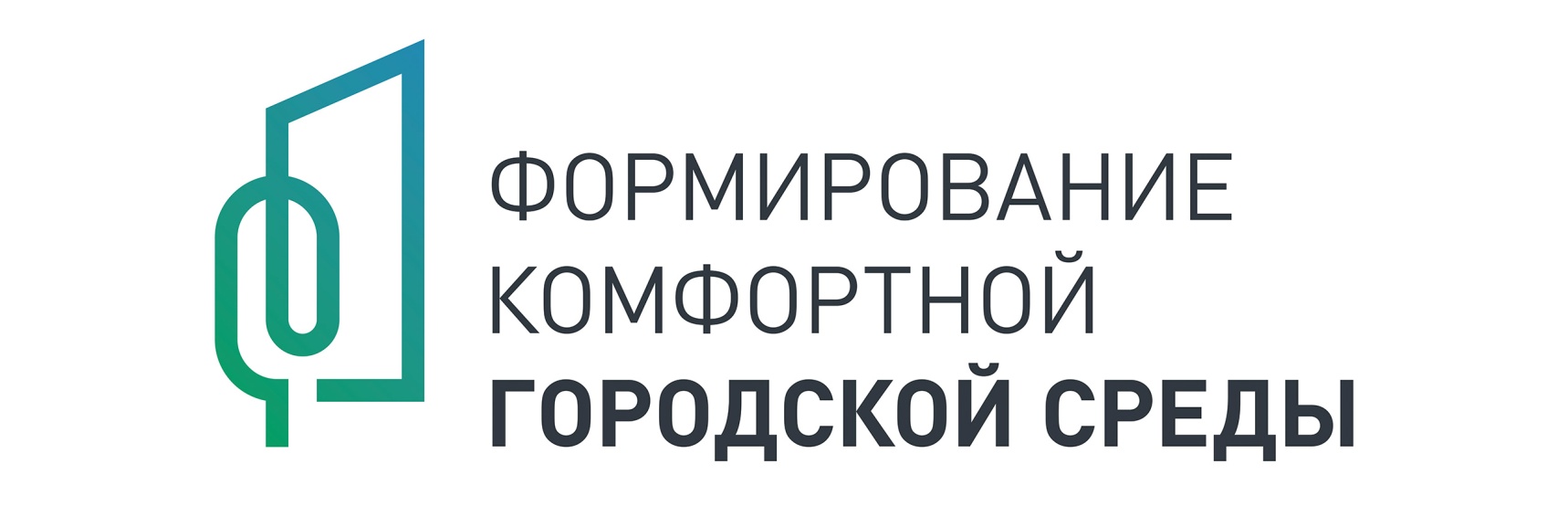 ПРОЕКТ «Благоустройство набережной поселка Березовка Березовского района Красноярского края»   НОМИНАЦИЯ «Набережная как общественное пространство»
Проект:«Благоустройство набережной поселка Березовка Березовского района Красноярского края»Численность населения:20 809 жителей поселка Березовка и его гостиПлощадь дворовой территории: 17093 м2 Кадастровй номер территории: 24:04:0000000:8203Объем финансирования:9 133,810 млн. руб.
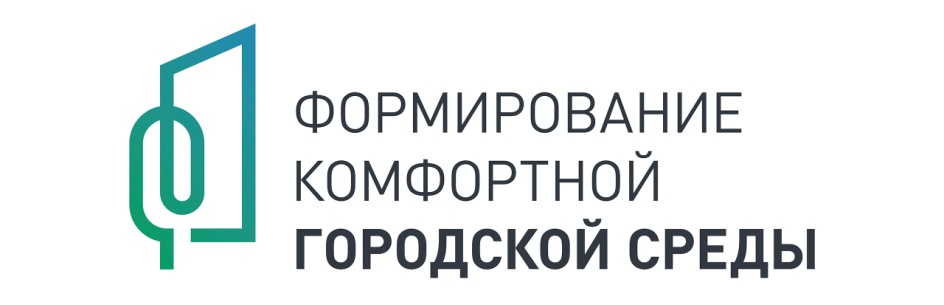 Одной из главных потребностей в развитии, послужившей причиной внедрения практики являлось наличие огромного неблагоустроенного участка в центре поселка Березовка в районе набережной реки. 	
Благодаря опросу общественного мнения, проведенного среди жителей поселка Березовка, была выявлена острая необходимость обустройства общественного пространства, так как в  районе участка имеется плотная многоэтажная застройка, наличие спортивного центр «Резерв», бассейн «Бруссила», Дом  культуры «Энтузиаст» и Березовский детский сад №2, в радиусе которых отсутствовали благоустроенные общественные пространства. 
Поэтому основным методом решения проблемы являлось благоустройство общественной территорий, которое представляет совокупность мероприятий, направленных на создание и поддержание функциональной и экологической среды, микрорайона и поселка в целом.
Дизайн – проект благоустройства общественной территорий
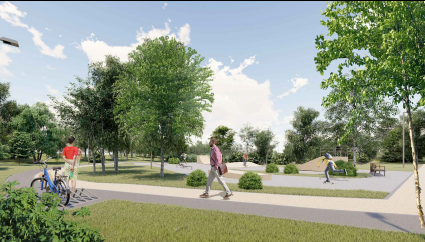 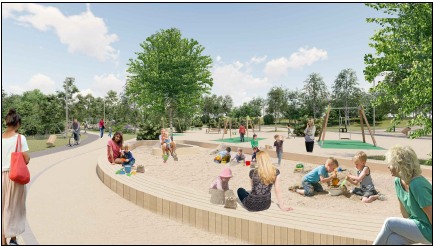 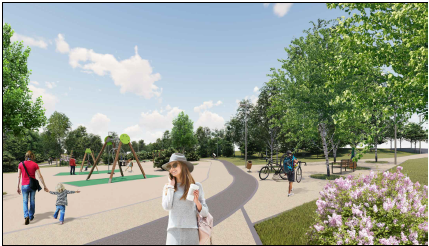 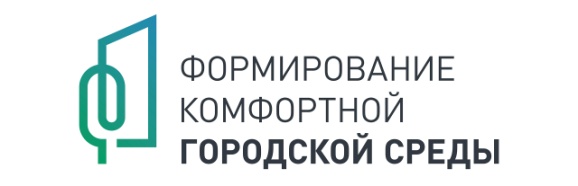 Планировка и отсыпка
Велодорожки и прогулочная зона
Парковое освещение
Установка урн, скамеек и велопарковок
Озеленение и в т.ч. геопластика
Виды работ
Скейт- парк, воркаут
Детские площадки дошкольного и школьного возрастов
Зона отдыха
Площадка для праздников
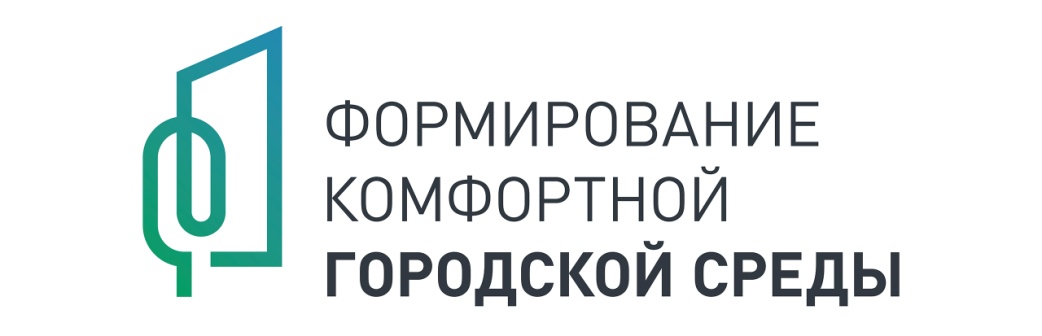 Финансовое обеспечение
Общая сметная стоимость работ по благоустройству общественной территории в 2020 году
Распределение бюджетных средств по источникам финансирования  


На выполнение работ по благоустройству общественного пространства 
«Набережная реки Березовка» было потрачено 9 133 810,00 руб.
(Девять миллионов сто тридцать три тысячи восемьсот десять) рублей,
 в том числе:
Софинансирование из средств Федерального бюджета – 8 278,119 тыс. руб.;
Софинансирование из средств Краевой бюджет – 435, 590 тыс. руб.;
Софинансирование из средств местного бюджета – 420,101 тыс. руб.
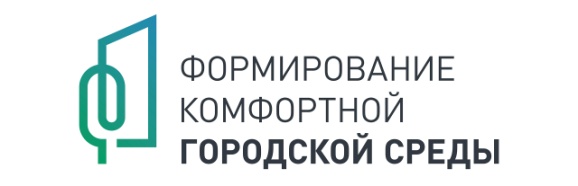 Реализация проекта по благоустройству общественной территории
В основу концепции положена идея создания общественного, общедоступного, многофункционального пространства, рекреационного пространства, для лиц всех возрастов. Было предусмотрено зонирование территории и оснащение ее социально значимыми объектами. Максимальное сохранение озеленения – одно из приоритетных направлений данного благоустройства. Такой подход был направлен на поддержание сложившегося ландшафта. 
Набережная реки разделена на три части, имеется зона скейтплощадки S= 47m2, зона для проведения праздничных мероприятий и установки новогодней ели S= 200 m2, а также зона отдыха с зоной детской игровой площадки, объединенные велодорожками и прогулочными тропинками. 
По итогам реализации проекта сформировано качественно новое  современное многофункциональное общественное пространство, обеспечивающее  дополнительные  возможности  населению  для занятия спортом, родителям и их детям проведения досуга, также появится возможность проведения культурно-массовых, спортивно-оздоровительных  мероприятий, проведение детских праздников.
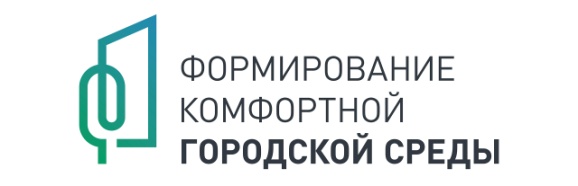 Состояние территорий «до» благоустройства
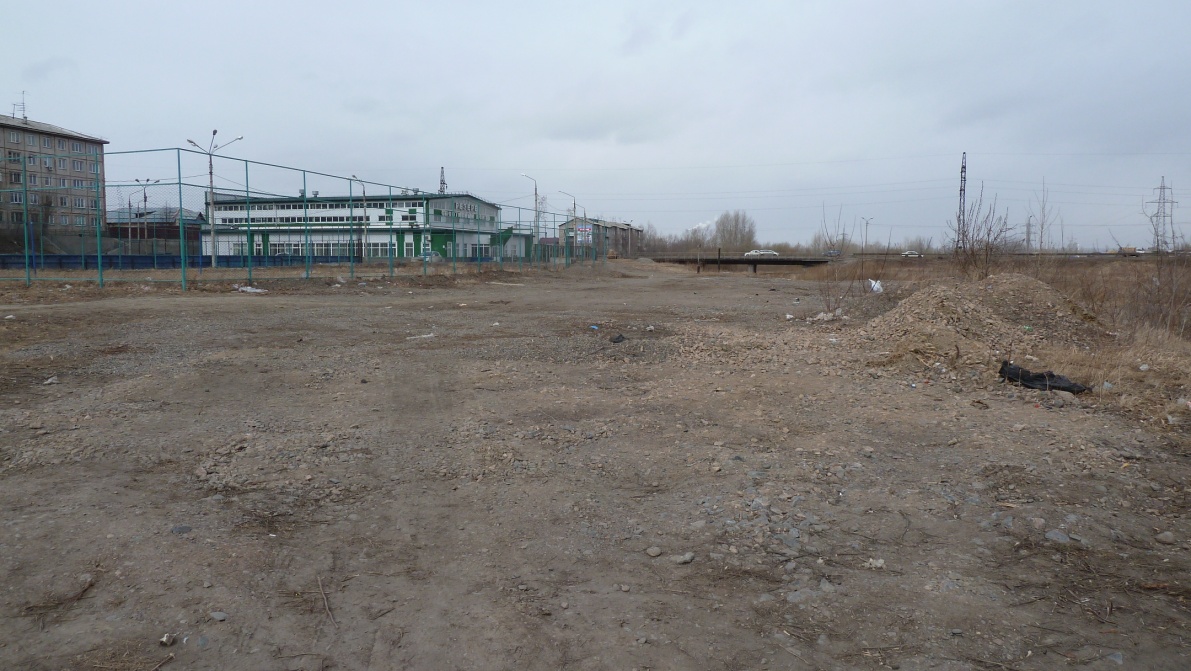 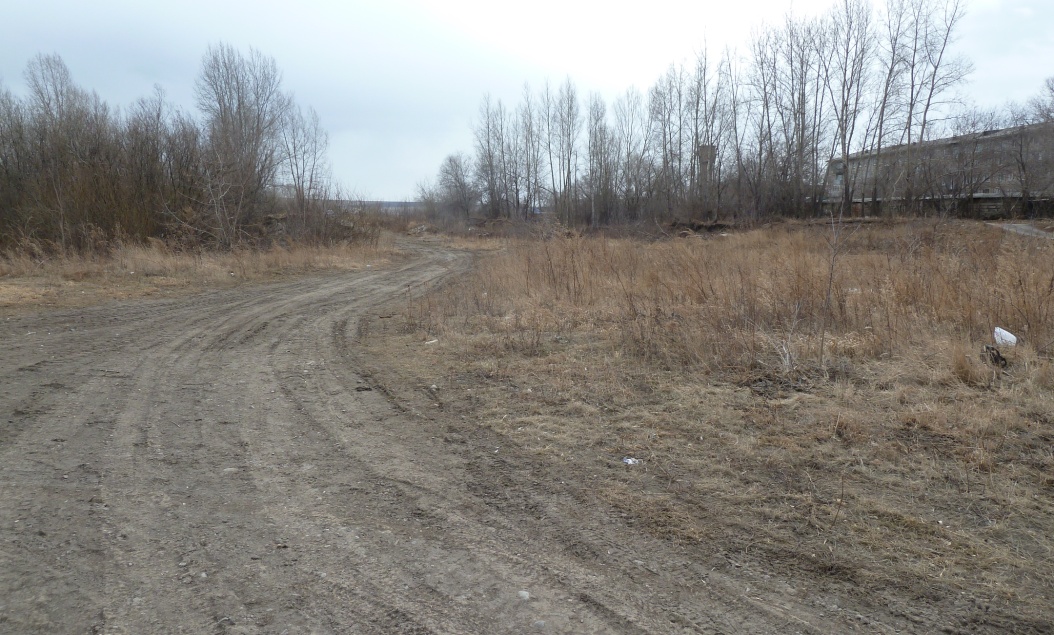 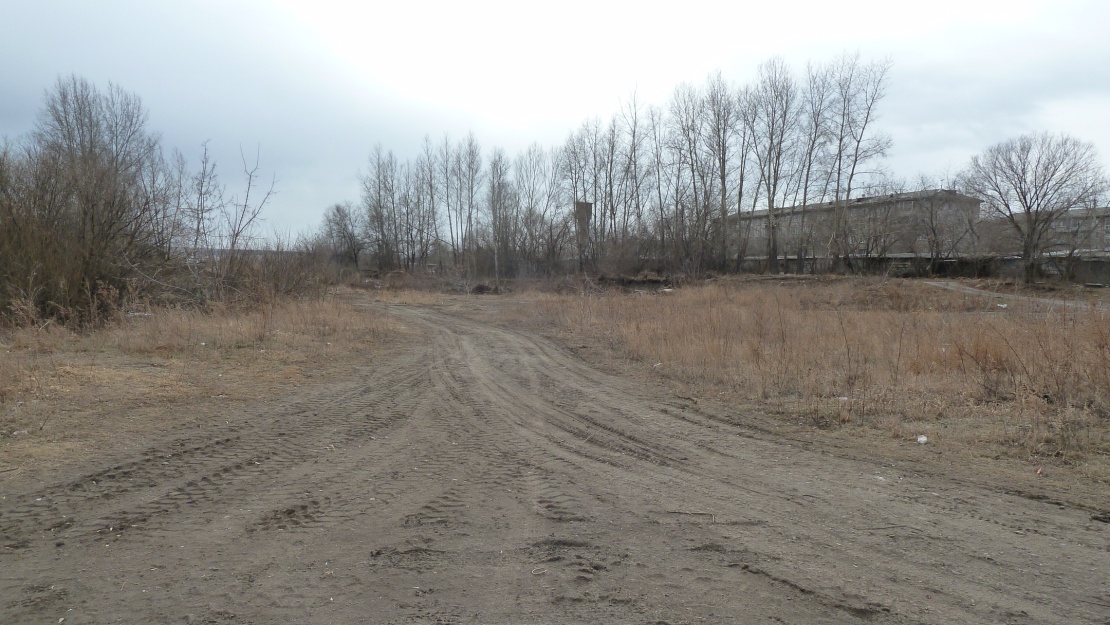 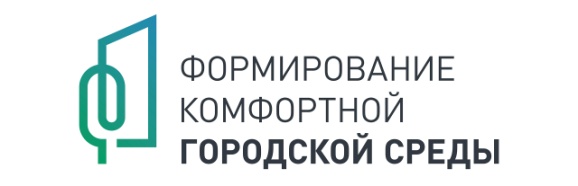 Фотоиллюстрации благоустройства
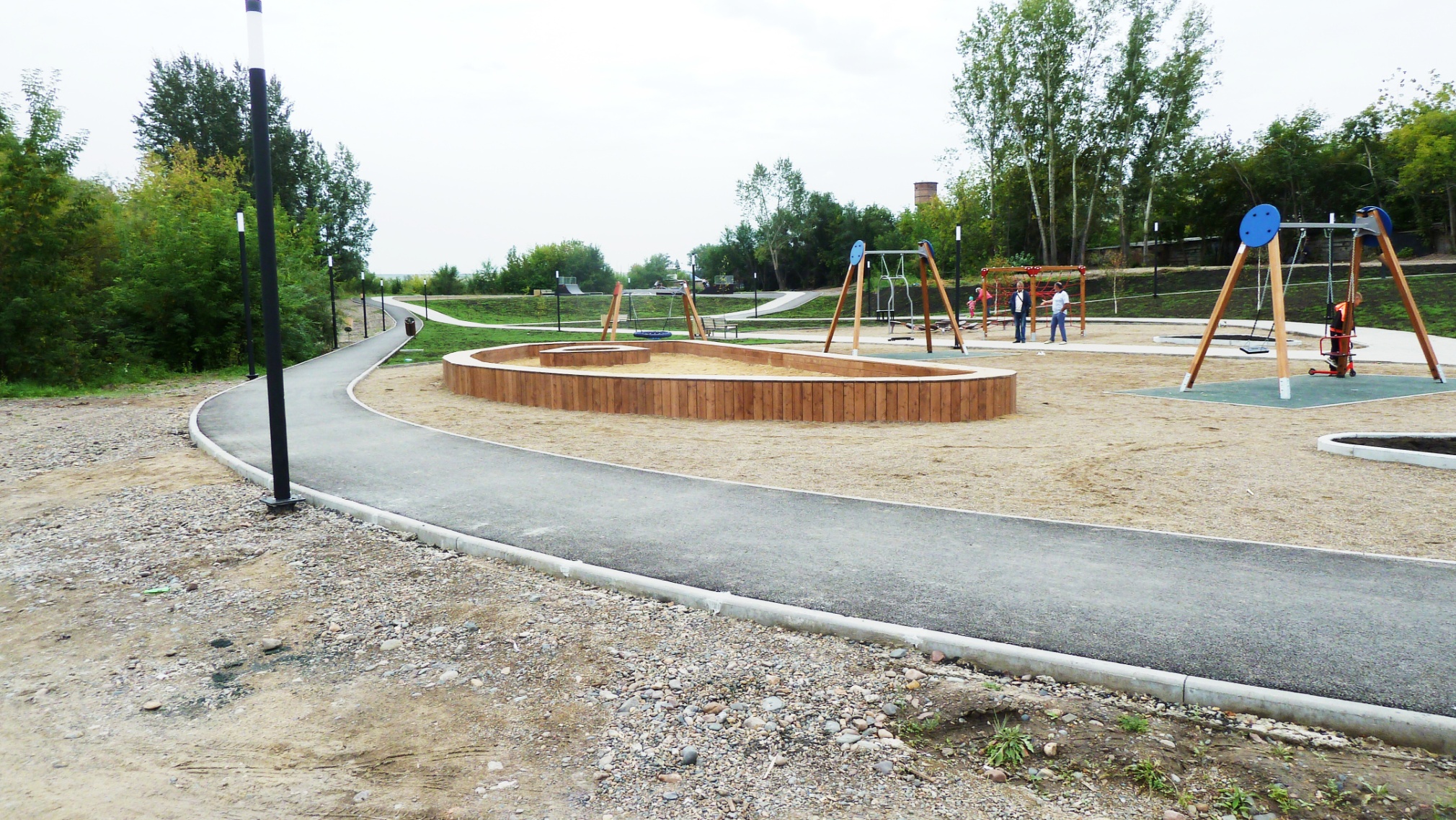 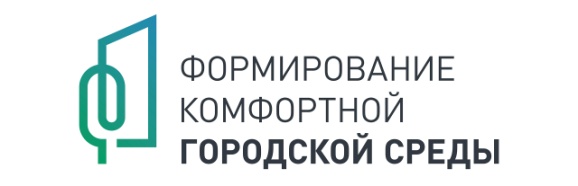 Фотоиллюстрации благоустройства
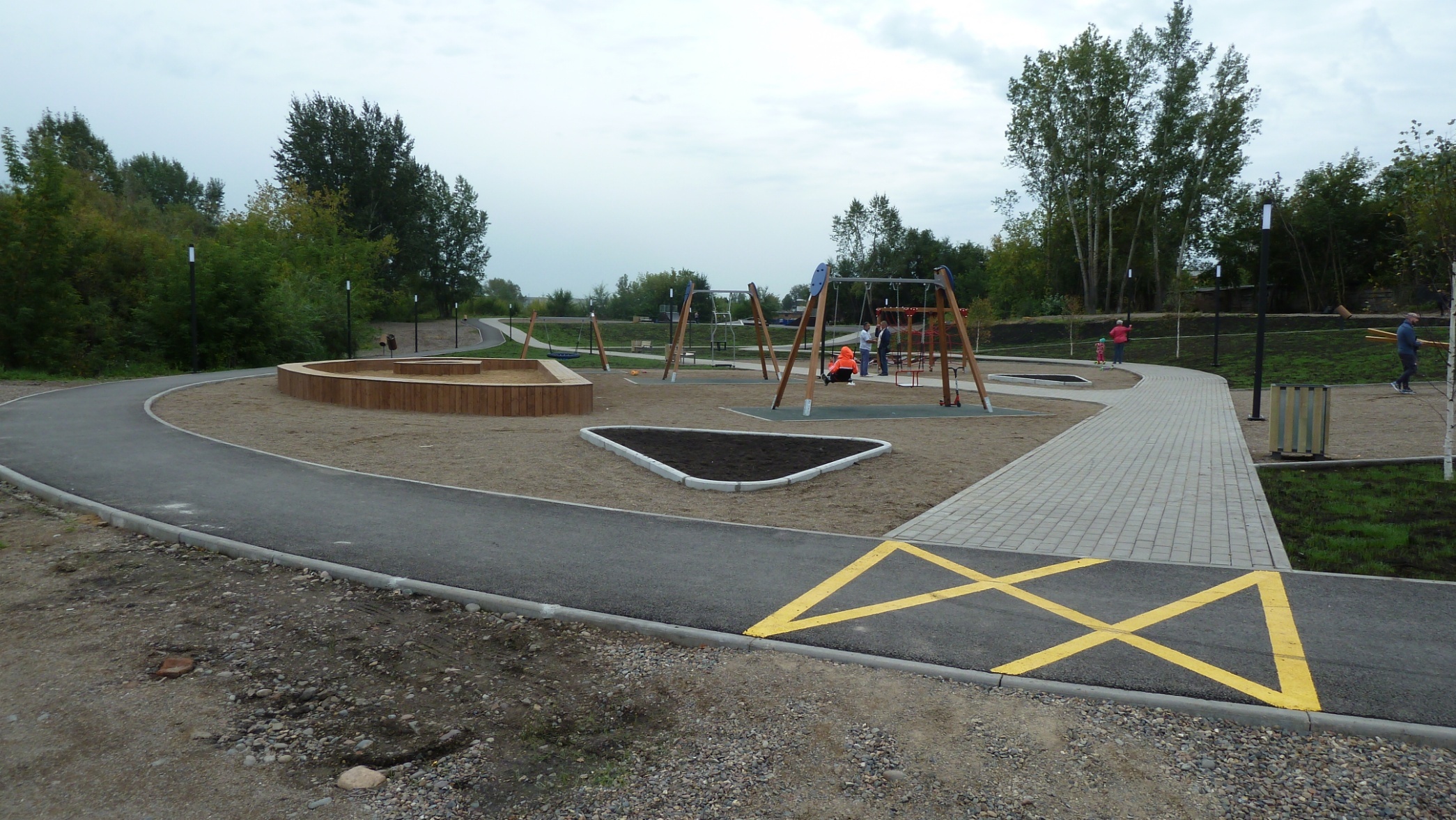 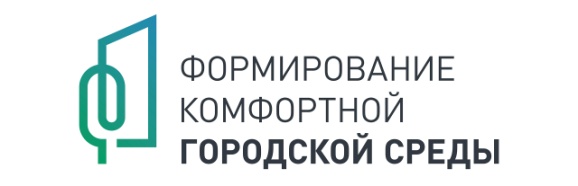 Фотоиллюстрации благоустройства
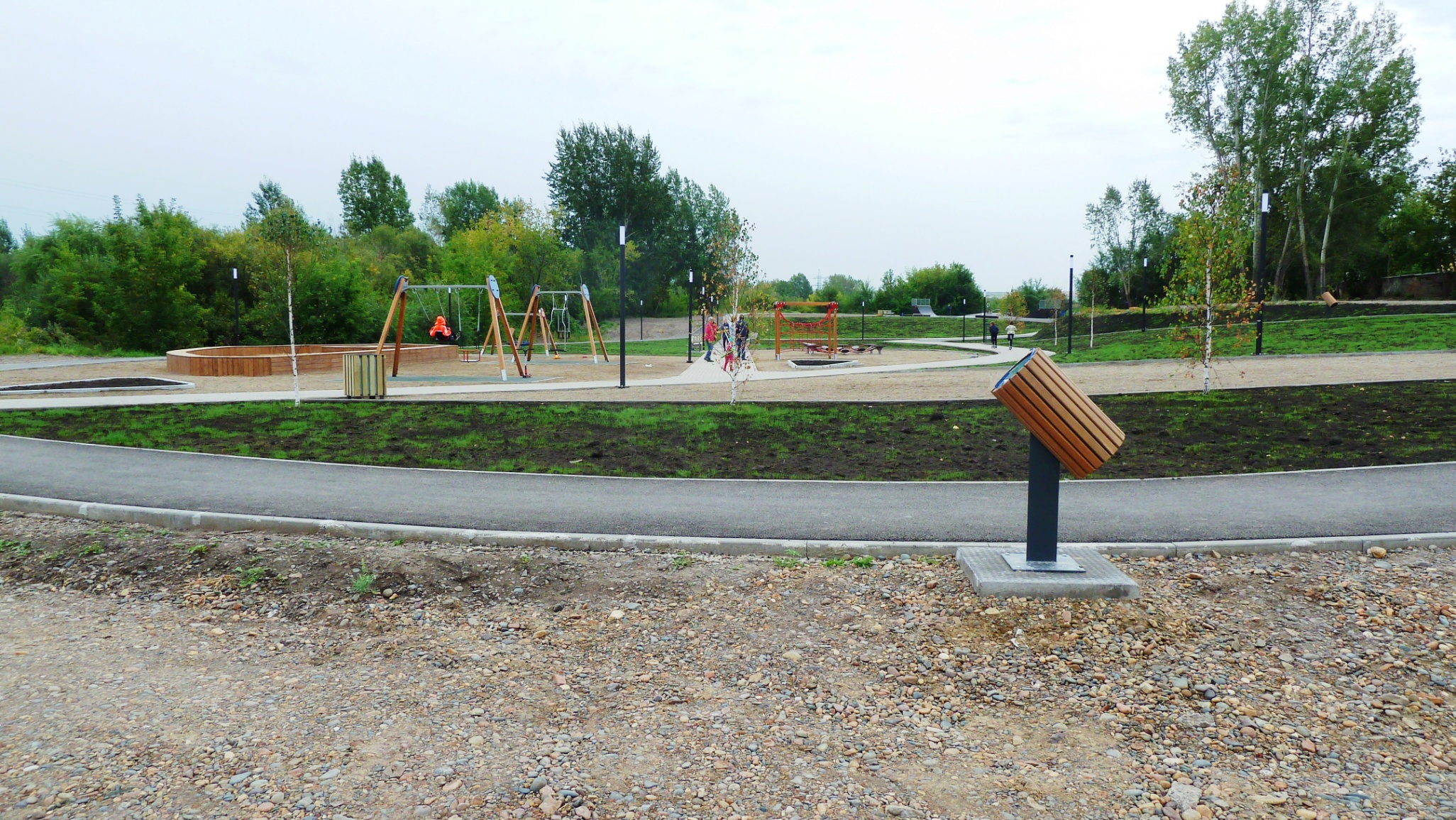 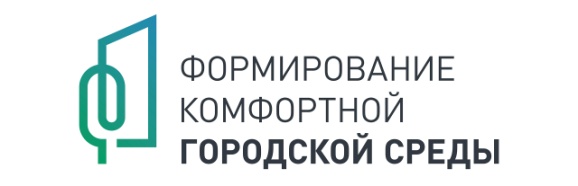 Фотоиллюстрации благоустройства
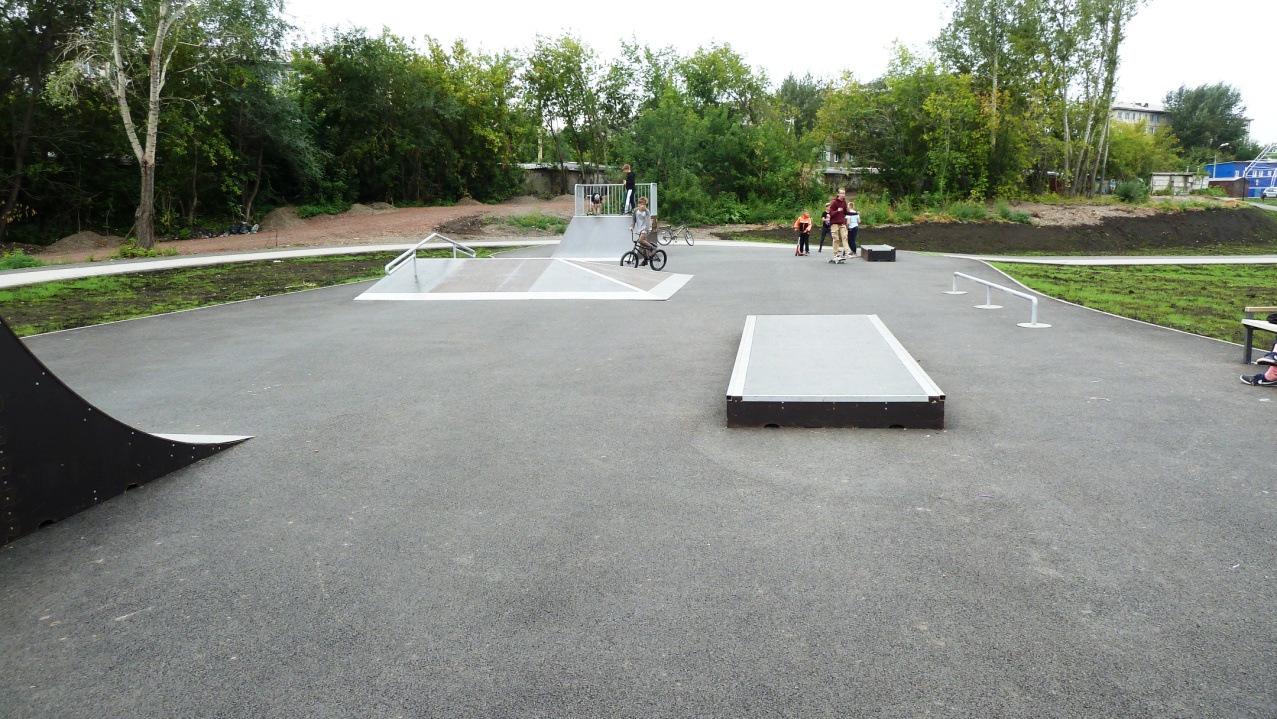 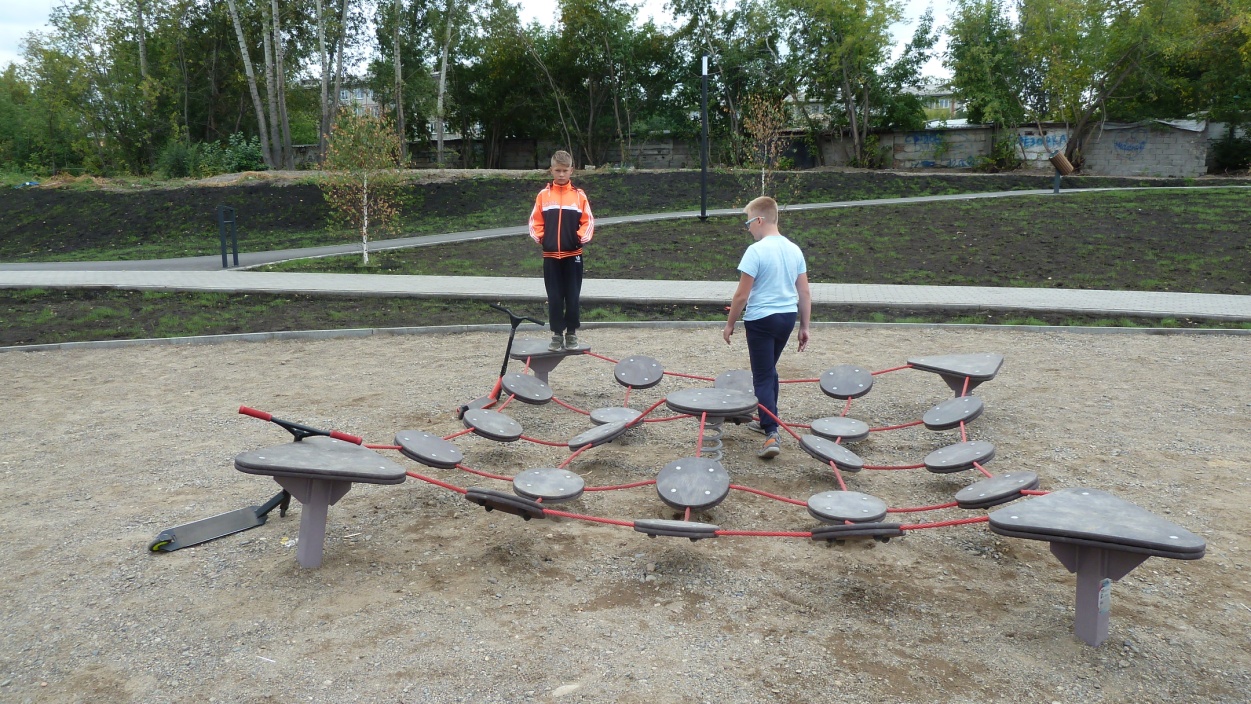 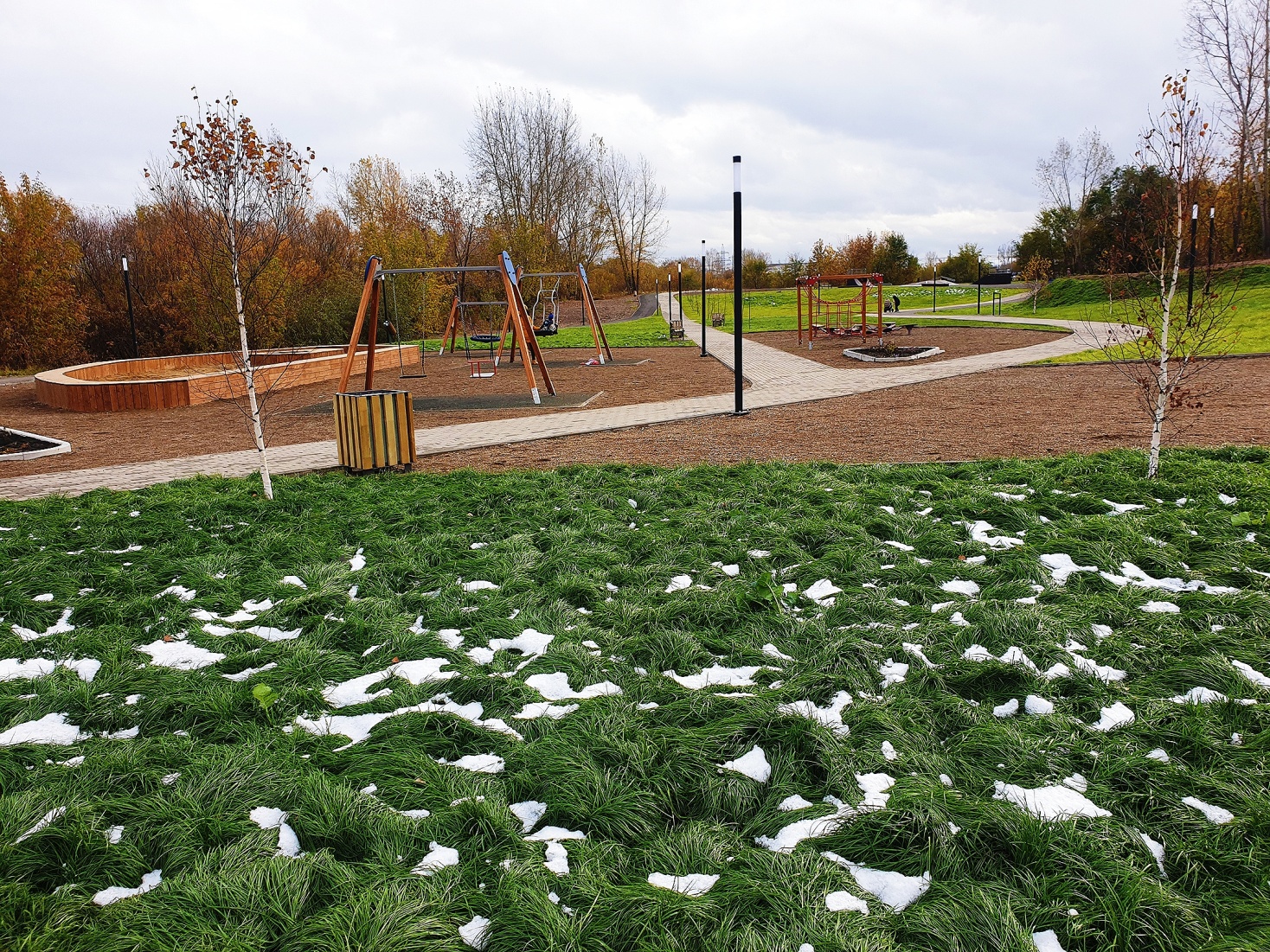 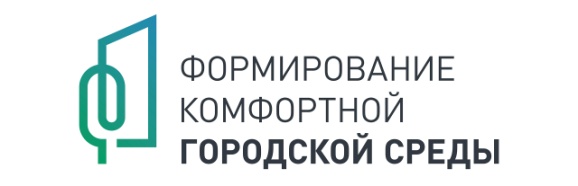 Итогом благоустройства общественной территорий в рамках проекта «Формирование комфортной городской среды» стало появление обустроенной набережной  реки Березовка. Данный объект направлен на удовлетворение всех интересов населения поселка Березовка и его гостей.
	Вовлечения жителей в реализацию проекта благоустройства общественной территории повлияло на результат работ. Еще до момента открытия набережной, посещаемость территории была на высоком уровне. Опрос населения о степени удовлетворенности жителей работами по благоустройству, показал, что березовцы полностью удовлетворены и довольны благоустроенной территорией.
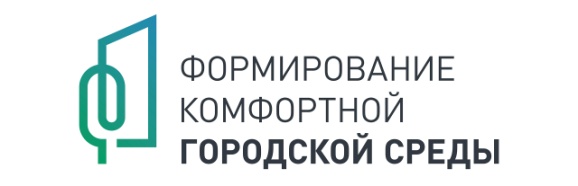 Торжественное открытие набережной поселка Березовка
4 сентября 2020 года состоялось торжественное открытие Набережной поселка Березовка, куда были приглашены все жители и гости поселка Березовка Березовского района Красноярского края
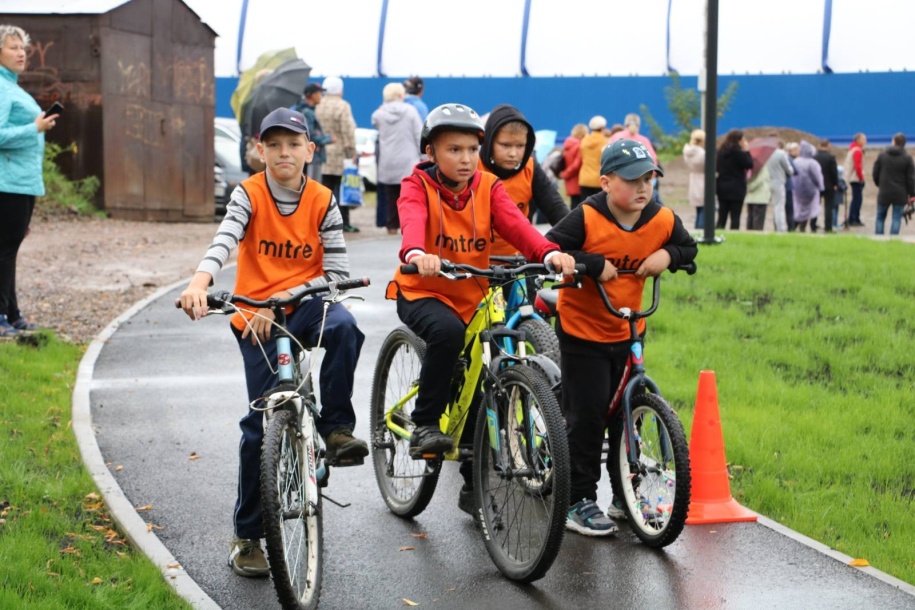 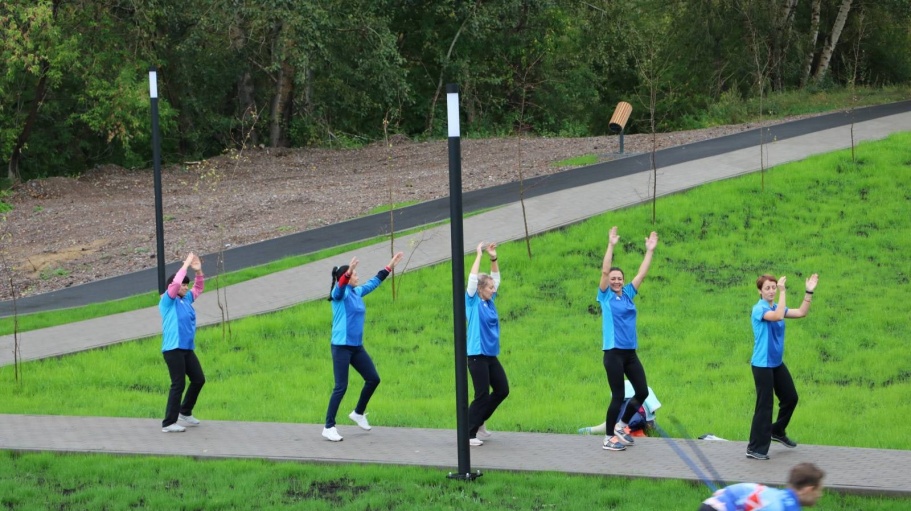 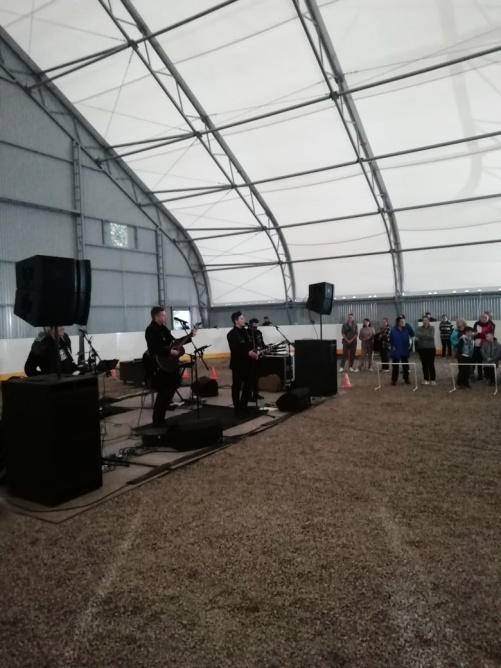 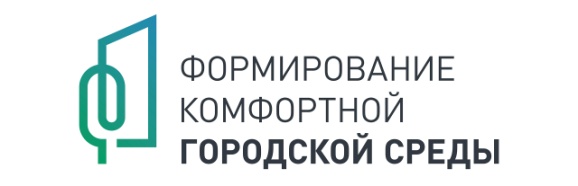